Information Systems
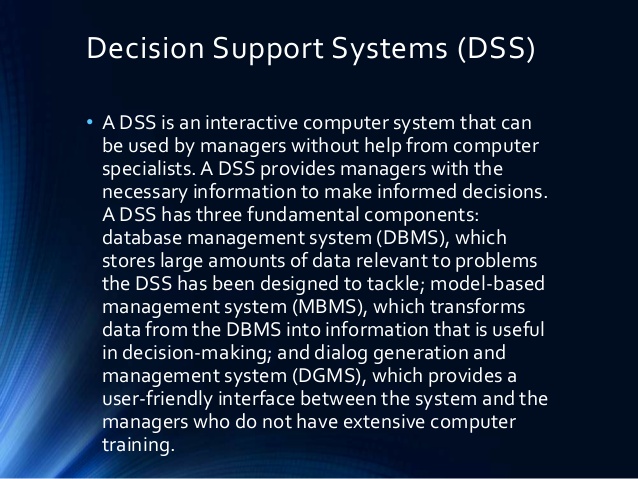